Кондопожский муниципальный район
Публичные слушания
 к исполнению бюджета Кондопожского городского поселения за 2022 год
Финансовое управление
Администрации Кондопожского муниципального района
Кондопожский муниципальный район
Основные характеристики бюджета Кондопожского городского поселения (исполнено за 2022 год) (в млн.рублей)
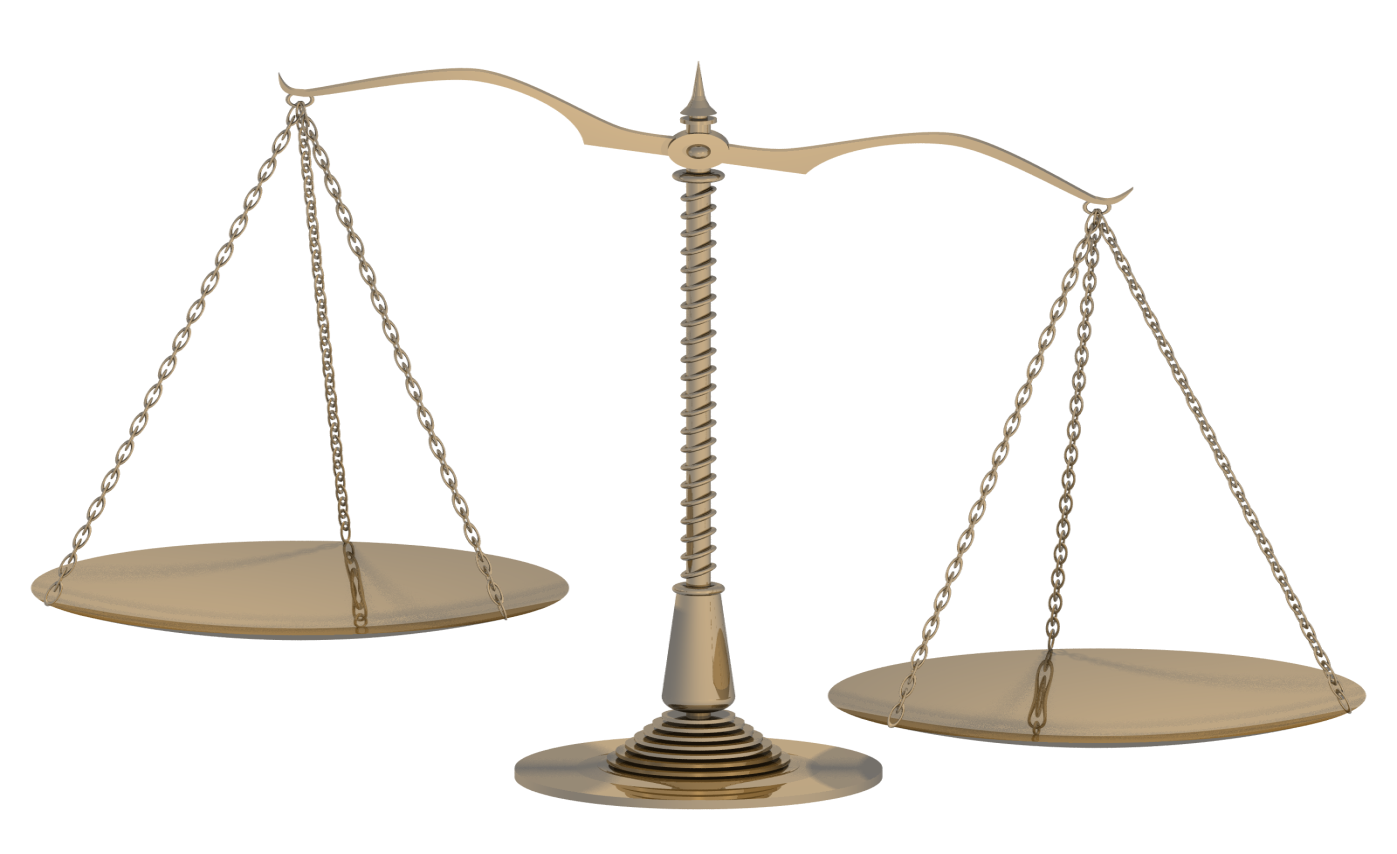 163,1
148,0
Доходы
Расходы
Профицит 15,1
Кондопожский муниципальный район
Динамика поступления доходов бюджета 
Кондопожского городского поселения
 за 2021-2022 годы (в млн.рублей)
Кондопожский муниципальный район
Основные источники поcтупления налоговых и неналоговых доходов  бюджета Кондопожского городского поселения за 2021-2022 годы (в млн.рублей)
Кондопожский муниципальный район
Межбюджетные трансферты предоставленные из бюджетов других уровнейв бюджет Кондопожского городского поселения в 2022 году (в млн.рублей)
Кондопожский муниципальный район
Динамика расходов бюджета Кондопожского городского поселения 
за 2021-2022 годы (в млн.рублей)
Кондопожский муниципальный район
Основные направления расходов бюджета  Кондопожского городского поселения за 2021-2022 годы (в млн. рублей)
Кондопожский муниципальный район
Объем муниципального долга бюджета Кондопожского городского поселения (в млн. рублей)
Кондопожский муниципальный район
9